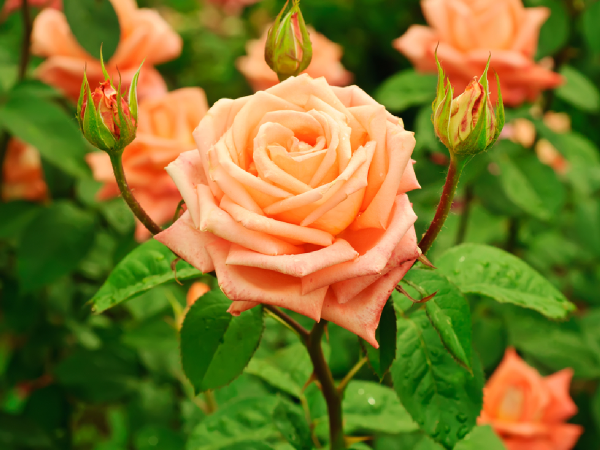 স্বাগতম
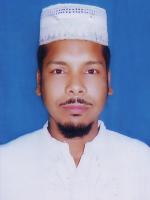 শিক্ষক পরিচিতি
মোঃ আবু ছাইদ 
    পদবি- সহকারি শিক্ষক  
বিষয়- ইসলাম ও নৈতিক শিক্ষা 
  জি,জি,কে,এইচ কানাইলাল উচ্চ বিদ্যালয়   
মোবাইলঃ ০১৭২০ ৫৮৬৩১৩
ই-মেইলঃ abu sayeed235@gmail.com
পাঠ পরিচিতি
শ্রেনীঃ নবম 
  বিষয়ঃ ইসলাম ও নৈতিক শিক্ষা  
  পরিচ্ছেদঃ দ্বিতীয়
  পাঠঃ পঞ্চম  
  সময়ঃ৫০মিনিট 
  তারিখঃ০৬/০১/১৬ ইং
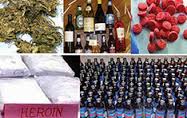 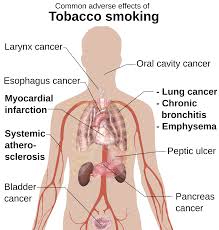 মাদক  দ্রব্য
ফুসফুসে আলসার
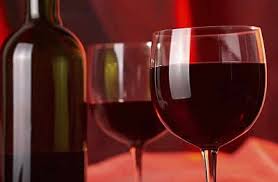 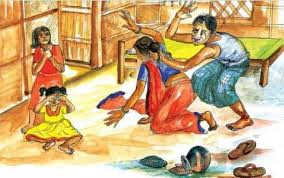 মদ্যপায়ী
মাদক
আজকের বিষয়ঃ
ধুমপান ও মাদক  সেবন।
আজকের পাঠের বিষয়

মাদক সেবন ও ধূমপান।
শিখনফল
১। মাদকের সংজ্ঞা বলতে পারবে ।
 
২। মাদক সেবনের বিধান লিখতে পারবে ।
 
৩।অপকর্মের মূল বা চাবিকাঠি কি তা উল্লেখ করতে পারবে । 
                                                                     
৪।মদ ও ধুমপানের ক্ষতিকর বিষয় গুলি বর্ননা করতে পারবে।
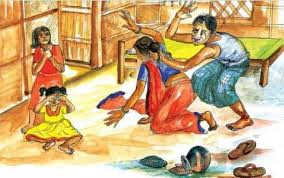 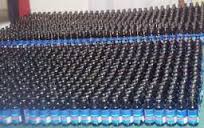 মদ্য পায়ী
১।বিবেককে অবলুপ্ত করে এমন সব বস্তু কে খমর বা মদ বলে।
সকল অপকর্ম  ও অনিষ্টের  মূল চাবিকাঠি হল  মদপান ও ধুমপান।
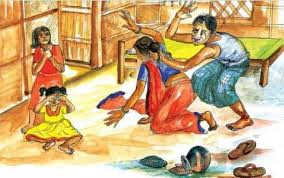 মদ্যপায়ী
সংসারে  অশান্তি
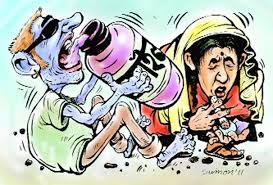 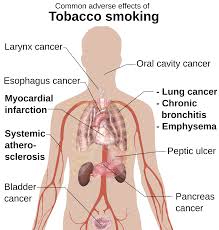 ধুমপান সমাজে,সম্পদে,ধর্মে ওদেহে অনেক ক্ষতি করে এবং দেহ ও হৃদপিন্ডকে দুর্বল করে দেয় ।
[Speaker Notes: ধুমপানের ক্ষতি]
মদের বিধান
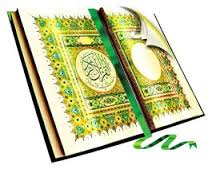 মদকে আল্লাহ তায়ালা কুরআনে  হারাম ঘোষণা
করেছেন এবং তা থেকে বিরত থাকতে বলেছেন ।
কুরআন  শরিফ
দলীয় কাজ
তোমরা দল গত ভাবে  ধুমপানের ক্ষতিকর দিক গুলো লিখ।
মুল্যায়নঃ
১। মাদক সেবন কি ?
২। মাদক সেবনের ক্ষতিকর বিষয় কি কি?
৩।ধুমপান কি ক্ষতি করে?   
৪।আল্লাহ কোন কাজকে শয়তানের কাজ বলেছেন?
৫। মাদক সেবনের বিধান কি ?
বাড়ীর কাজ
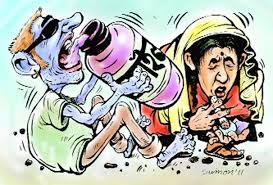 ক) চিত্রের আলোকে মাদকের ক্ষতিকর  বিষয় গুলি লিখে আনবে ।
খ) মাদকের হাত থেকে কিভাবে সমাজকে রক্ষা করা যায় ? তা লিখে আনবে ।
ধন্যবাদ
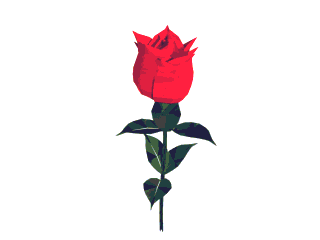